« Дорогие, друзья! Я живу в далёкой стране и мечтаю побывать в разных уголках мира, но моя мечта пока не может сбыться, и поэтому я прошу вас  рассказать мне о крае, в котором  живёте вы. Ваш друг Том.»
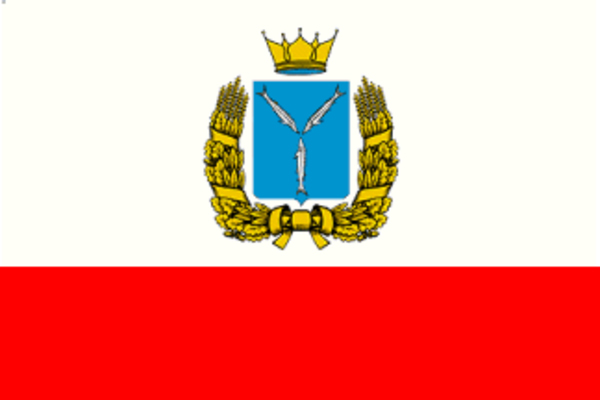 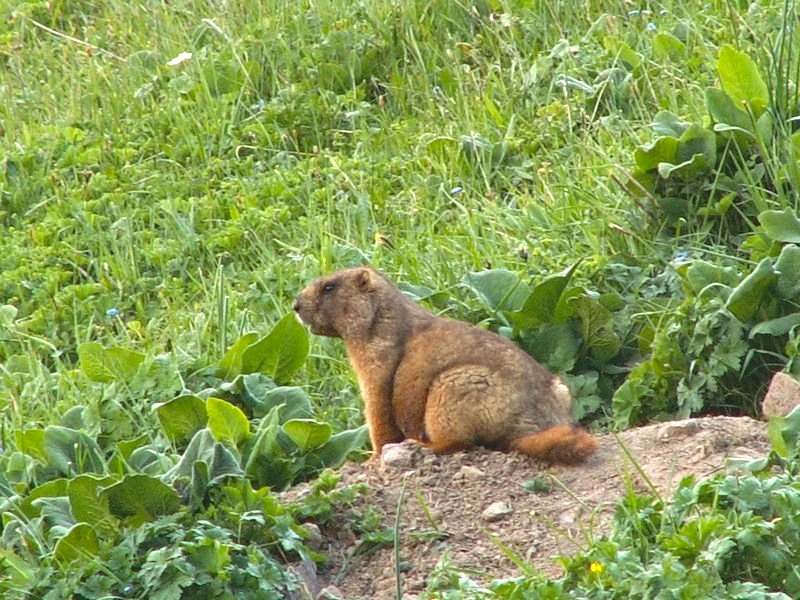 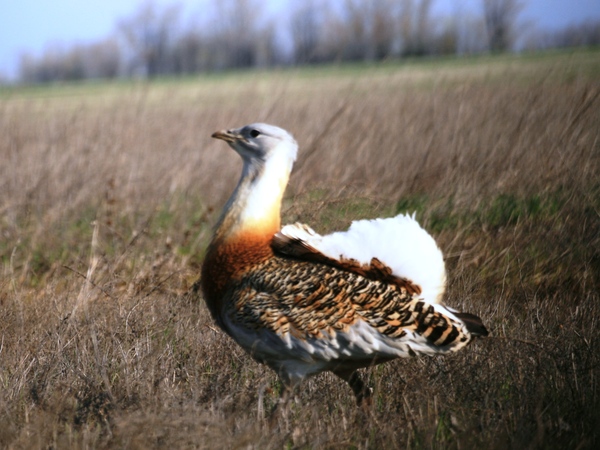 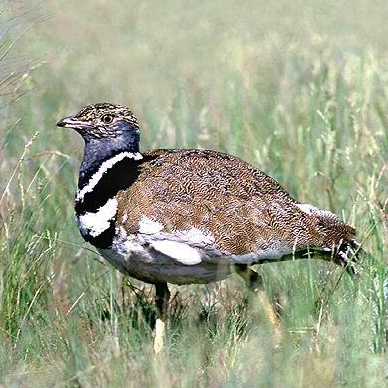 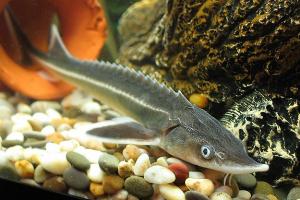 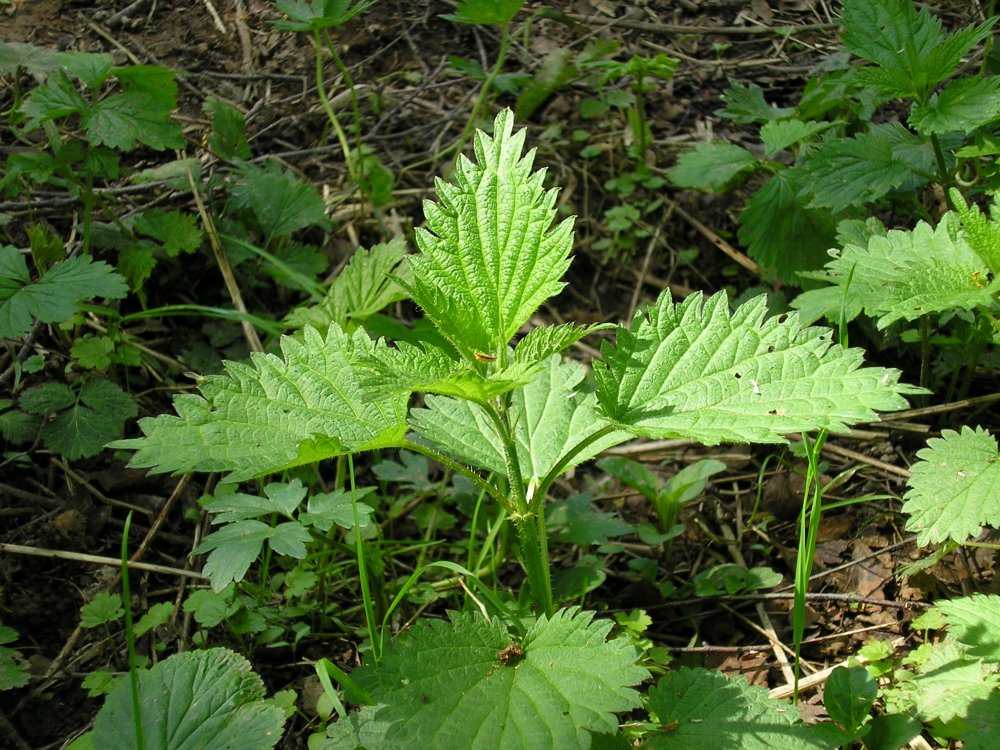 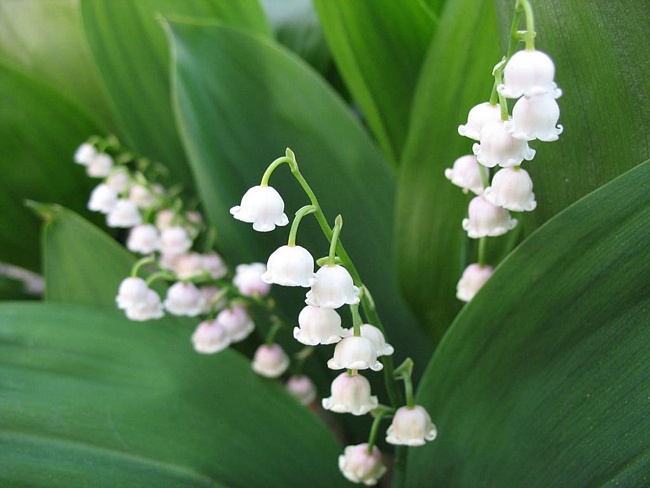 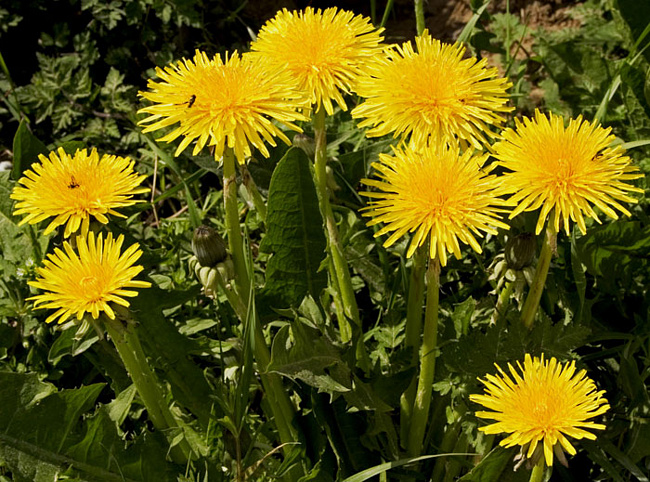